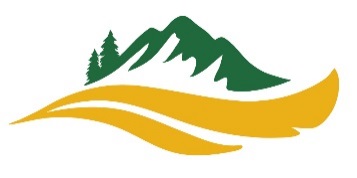 Purchasing Process Overview
Presented by: Tamara Cline
[Speaker Notes: Thank you all for being here today.  I’d like to start out by telling you what we’re going to cover.]
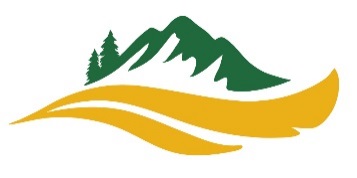 Introduction
What this training is:
A high-level overview of the purchasing process for 3 categories of purchases:
>$10,000
$10,000-$88,300
> $88,300 or Public Works

An explanation of process deviations that resulted in an audit finding
An explanation of the corrective action plan to address the audit finding 

What this training is not:
Training on the requisition process
Detailed training on contract code and public works
A forum to ask hypothetical “what-if” questions
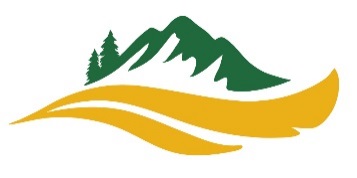 Training Objectives
At the end of this training, you should understand:
The high-level steps in the purchasing process 
Why it’s important to follow the steps
The corrective action plan and how it applies to you
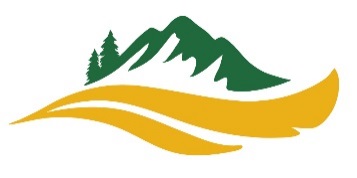 Purchasing Standards AP 6330
All purchases shall be made according to all applicable laws, rules, and regulations.
 
The District will purchase materials, equipment, and services from those vendors able to offer the best prices, consistent with quality, delivery, and service. In no instance will quality be sacrificed solely in the interest of low price. 

Local vendors shall be patronized where there is no measurable difference in service, quality, or cost. 

Unauthorized purchases made without processing through required channels may be deemed personal purchases by the individual and are not the responsibility of the District.
[Speaker Notes: Before we get to far, I’d like to explain the standards that are the purchasing agents job to uphold.  AP 6330 states that:]
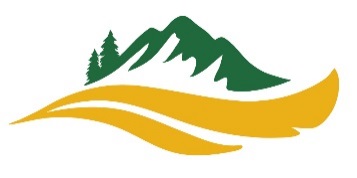 Purchases < $10,000
[Speaker Notes: Now we’ll get into the high level purchasing process starting with purchases under $10,000.]
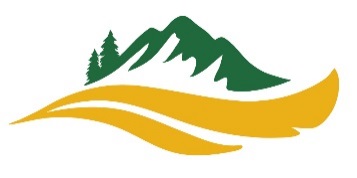 Purchases < $10,000
Please Plan Accordingly
1.
Purchase Requisition
2.
Approved Purchase Order
3. Goods/Svc Ordered & Rec’d
4. 
Invoice
5. 
Payment
Up to 2 Weeks
Up to 2 Weeks
Authorizes the purchasing depto issue a purchase order to a vendor.
Goods must be checked in and stamped “received” by the receiving department.
Must be approved by CFO before order is placed.
[Speaker Notes: The basic purchasing process has 5 steps.

Step 1 is that a purchase requisition is initiated by a user.  A purchase requisition is a  document generated by a user to notify the purchasing dept of items it needs to order. 
It authorizes the purchasing dept to issue a purchase order to a vendor
Step 2 is that a purchase order is generated by the purchasing dept.  A purchase order is a first official offer issued by a buyer to a seller, indicating types, quantities, and agreed prices for products or services. The P.O. must be approved by the CFO before the order is placed. This process Can take 2 weeks depending on work load 
Step 3
Goods or services are ordered. copies of the PO’s are sent to Maintenance. when goods are received, they must be checked in and stamped “received” by the receiving department.  Maintenance then forwards the PO to purchasing. This is the process that verifies the order is complete.
Step 4
An invoice is a bill.  It is a document issued by a seller to the buyer that indicates the quantities and costs of the products or services provider by the seller.
When I receive an invoice that the budget authority has approved, it will be processed for payment

This process is important,  it ensures that all purchases have the proper approvals before they are made.  

Now I’d like to explain some deviations from this process that have been prevalent in the last year or two.]
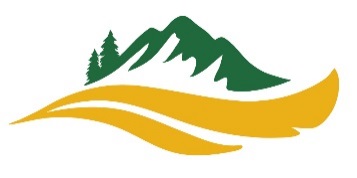 Issue: Approval-Process Skipped
Triggered AUDIT FINDING
Goods/svcs rec’d before REQ approved, OR P.O. increased
for actual invoice amount
[Speaker Notes: The 1st example is that the approval process is skipped.  When this happens, the goods or services are delivered before either a requisition has been initiated or a P.O. has been increased.  This is what triggered the audit finding.  The auditors don’t test all of our transactions.  Instead they test our internal controls.  Meaning, they test our processes and procedures to make sure that they are being followed.  During last year’s audit, out of 15 sample purchases chosen, 8 had invoice dates that were BEFORE the requisition date or the PO increase date.  Meaning, that the purchase was made without the approval of the budget authority or the CFO.]
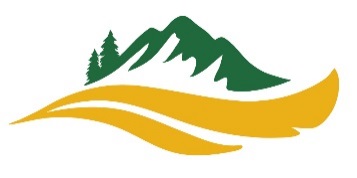 Purchases Between $10,000 and $88,300
Quote Process Triggered
[Speaker Notes: Next is purchases between $10,000 and $88,300.]
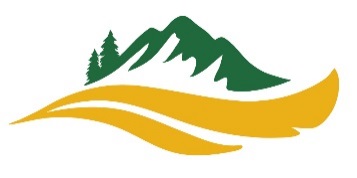 Purchases Between $10,000 and $88,300
Quotes provided to Purchasing Agent. 
Vendor chosen.

Why?
Best value for public funds
Prevent ‘Favoritism’
[Speaker Notes: For purchases between $10,000 and $88,300, another step is added to the process.  For purchases in this range, the quote process is triggered.  What that means is that BEFORE a requisition is initiated, the user has to get at least three written quotes and forward them to me .

The reason why this is required is so that we can make sure that the district is getting the best value. It also helps to prevent ‘favoritism” when choosing vendors.

Quotes from the internet:
Asking for quotes directly can result in a cost savings or… 
the vendor may have a contract with another agency that we can piggyback on.]
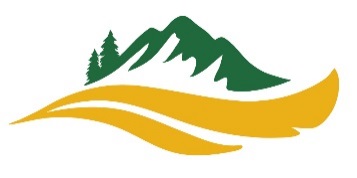 Issue: Failure to provide quotes as Step 1
Quotes provided to purchasing dpt AFTER vendor chosen
[Speaker Notes: The issue that we’ve had with this process is that either quotes weren’t obtained at all, or, they were obtained AFTER the requisition was initiated.  

The purpose of gathering quotes is to ensure that we are getting the best possible price without sacrificing quality so this step needs to happen before a vendor is chosen.]
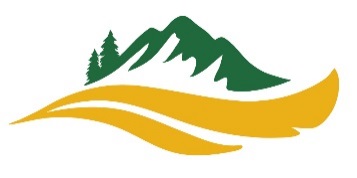 Issue: Underestimating Scope of Work or Cost
Req opened for < $10k, invoice is for > $10k
[Speaker Notes: The next issue that we’ve had is that the scope of work or cost is underestimated and so the req and P.O. are below the threshold but the final price ends up being above the threshold.]
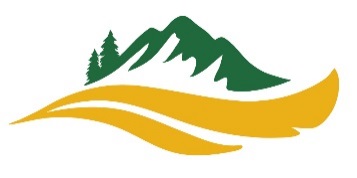 Other Issues
BID SPLITTING
A single purchase that would exceed the quote or bid threshold is split into two or more smaller projects which fall below the threshold, specifically prohibited in public contract code.

CHARGING WRONG BUDGET CODE
Charging expenditures for Project A to the budget code of Project B thereby distorting the true cost of both and possibly exceeding board-approved spending limits.
[Speaker Notes: Other issues that have been coming up are, Bid Splitting and  Charging expenses to the wrong budget accounts.

Bid splitting was tested this year by the auditors. They were looking at PO’s to the same vendor for similar types of products or services that have been split up for the sole purpose of not having to put the project or product out to bid. 

Charging expenses to the wrong budget example: 
Just because you have a PO open for that vendor in “a budget” doesn’t mean it’s the correct budget.  The expense should be accounted for in the budget code and account code it was intended for.]
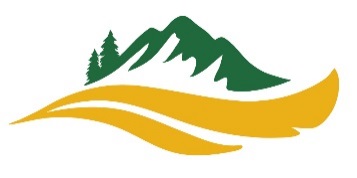 Purchases Over $88,300 or Public Works*
Bid Process Triggered
*In excess of $15,000
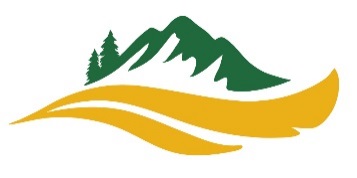 Public Works
Public works definition (Code section 22002):
 
Construction
Reconstruction/Alteration
Renovation 
Improvement
Demolition
Repair work 
Includes painting, repainting, concrete

Any of these activities involving any publically owned, leased or operated facility and paid in whole or in part out of public funds.  

For the most part, it is the nature of the work, not cost that determines whether a project is “public works”
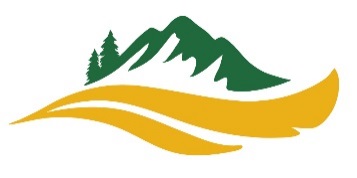 Purchases* Over $88,300 and/or Public Works (>$15,000)
*Purchased or leased: Equipment, materials, supplies, services
[Speaker Notes: For purchases or leases of equipment, materials, supplies, services, or public works projects, the bid process is triggered.]
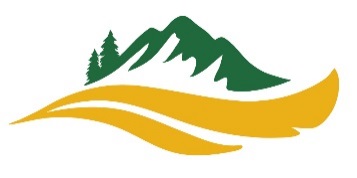 Competitive Bid Process
Competitive Bid: 

Transparent procurement method in which bids from competing contractors, suppliers, or vendors are invited by openly advertising the scope, specifications, and terms and conditions of the proposed contract as well as the criteria by which the bids will be evaluated. 

Competitive bidding aims at obtaining goods and services at the lowest prices by stimulating competition, and by preventing favoritism. 

This is an involved process, a detailed explanation of which is outside of the scope of this training.  See handout for more explanation.
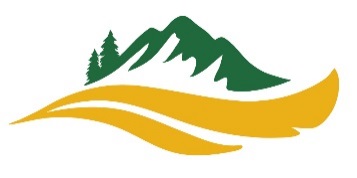 Corrective Action Plan
FY 16/17 Audit finding
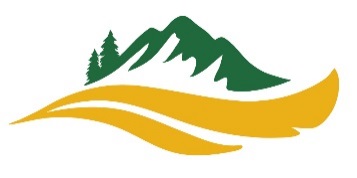 Corrective Action Plan
AUTHORITY
As the authority on fiscal matters and with the responsibility for the purchasing, procurement, accounting and reporting functions, the Chief Financial Officer will have the final authority on how purchasing irregularities are handled.

PURCHASING CONSULTATION
If the estimated cost of a project or purchase comes within 75% of the bid or quote threshold, the budget authority will meet with the purchasing agent to discuss project scope and parameters to ensure that appropriate processes are followed.

ACCURACY AND FULL INFO ON REQS AND P.O.s
For building construction/maintenance projects the project name/location and a description of the work to be done must be put on the P.O. and invoices.
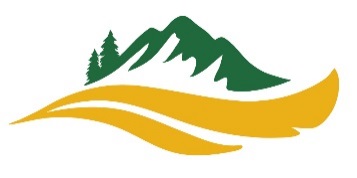 Corrective Action Plan
TRAINING
Training on purchasing policies and procedures will be conducted at least annually.

LETTER TO VENDOR
Vendors will be issued a letter which outlines District procurement and vendor payment policies. See handout for draft version.

MEMO TO EMPLOYEE
Employees will be made aware of purchasing procedure infractions.
See handout for draft version.
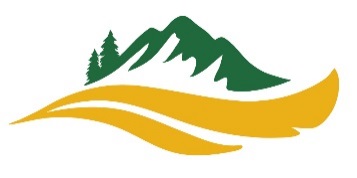 Questions?
[Speaker Notes: Website- Forms and information regarding purchasing]